Book Chapter SummaryEvents Employment: Crises’ impacts and resolutions
Robinson, Richard N.S. & Jiang, Yawei 
Business School (Tourism), The University of Queensland, Australia
Event workforce and multiplier effects
Event workforces are heterogeneous with a diverse nature of contract forms (e.g., long-term permanent employees, casual employees, volunteers, and external contractors) 
 Event workforces have a temporary and project-based structure which relies on constant fluctuations of employees during an event’s operations period
 Events can generate a large need for labour during events planning and preparation phases, and can create short-term employment in other sectors such as construction, retail, accommodation and food services, arts and entertainment 
 Skills from recruited external experts for events can be transferred to the local labouring market by skills training or apprenticeship type programs
Crises impacts on event workforce
Crises and disasters can disrupt workforce availability and mobility and can create negative psychological effects to vulnerable populations
 Event workforce strategies are under-researched in the context of events, specifically in increasing employee retention, improving upskilling, creating long-term positions, and mitigating disruptions to achieve crisis/disaster-related resilience 
 Case#1: SkyCity closed temporarily after a fire broke out on the roof of the NZ international Convention Centre – then after reopening was forced into a major ‘right-sizing’ from March, 2020, from the COVID-19 pandemic impacts 
 Case#2: Cluster Arts represented performers that were stranded overseas, and the festival circuit closed, as a revised budget reforecast earnings downwards by two-thirds, as COVID-19 hit
Events employment-related recovery and resilience strategies
Increasing marketing efforts, increasing use of technology, securing sponsorship relationships and diversifying new revenue sources, seeking out political supports for events to remain sustainable
 Workforce reskilling and upskilling in a COVID-19 pandemic situation
 Active and regular communications with staff members to build trust and loyalty (Case#1)
 Temporary redundancy strategy – ‘last in first out’ & prioritising rehiring of retrenched staff (Case#1)
 Developing healthy and trusting relationships with representative performers, and networking with government and corporate sector to seek out opportunities for business expansion (Case#2)
 Utilisation of government assistance scheme on workforce support to retain staff (Case#1 & #2)
Future research
Explore roles of employees/front-line staff as agents of emergency responses to crisis on behalf of organisations
 Investigate employee well-being and individual resilience during crisis. Possible factors (e.g. psychological capital) that might influence different individual coping strategies in the recovery process following crises
 Understand volunteers’ role and their impacts in crisis response & recovery strategies 
 Explore potential sustainable employment issues in a post-COVID era
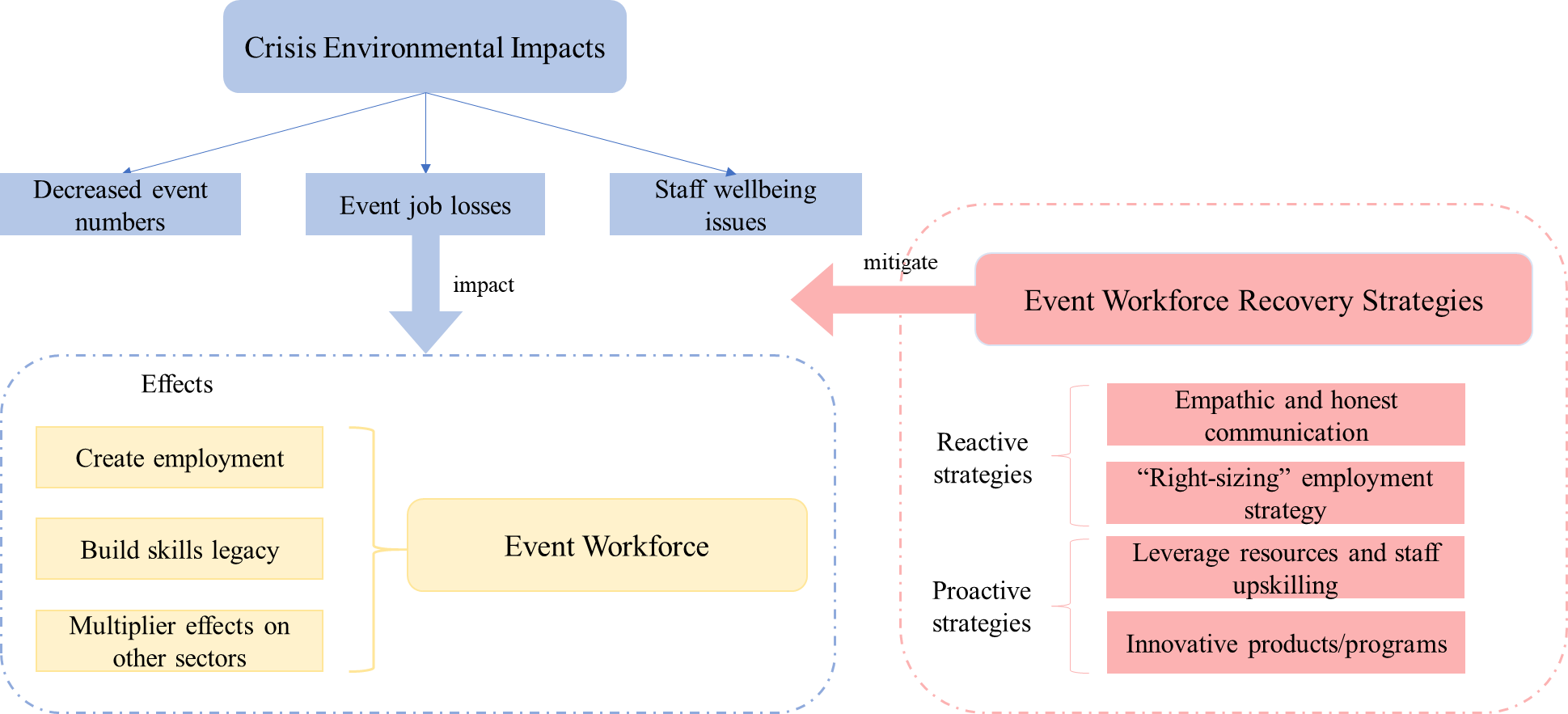